目的
1
互いの実践から
授業におけるICTの活用について考え、
主体的・対話的で深い学びの実現に向けた
授業改善を通して資質・能力を育む手掛かりとする
流れ
2
グループで良さを捉える
3
協議
・良さを捉えて、付箋に書き出しましょう。
・良さの理由を説明し、付箋を貼りましょう。
・アクティブ・ラーニングの視点を踏まえて、
良さを整理しましょう。
15分
まとめ方のイメージ（例）
4
協議
・付箋を貼り、内容的に近いものは重ねたり分類したりしましょう。
・模造紙の余白に良さを整理しましょう。
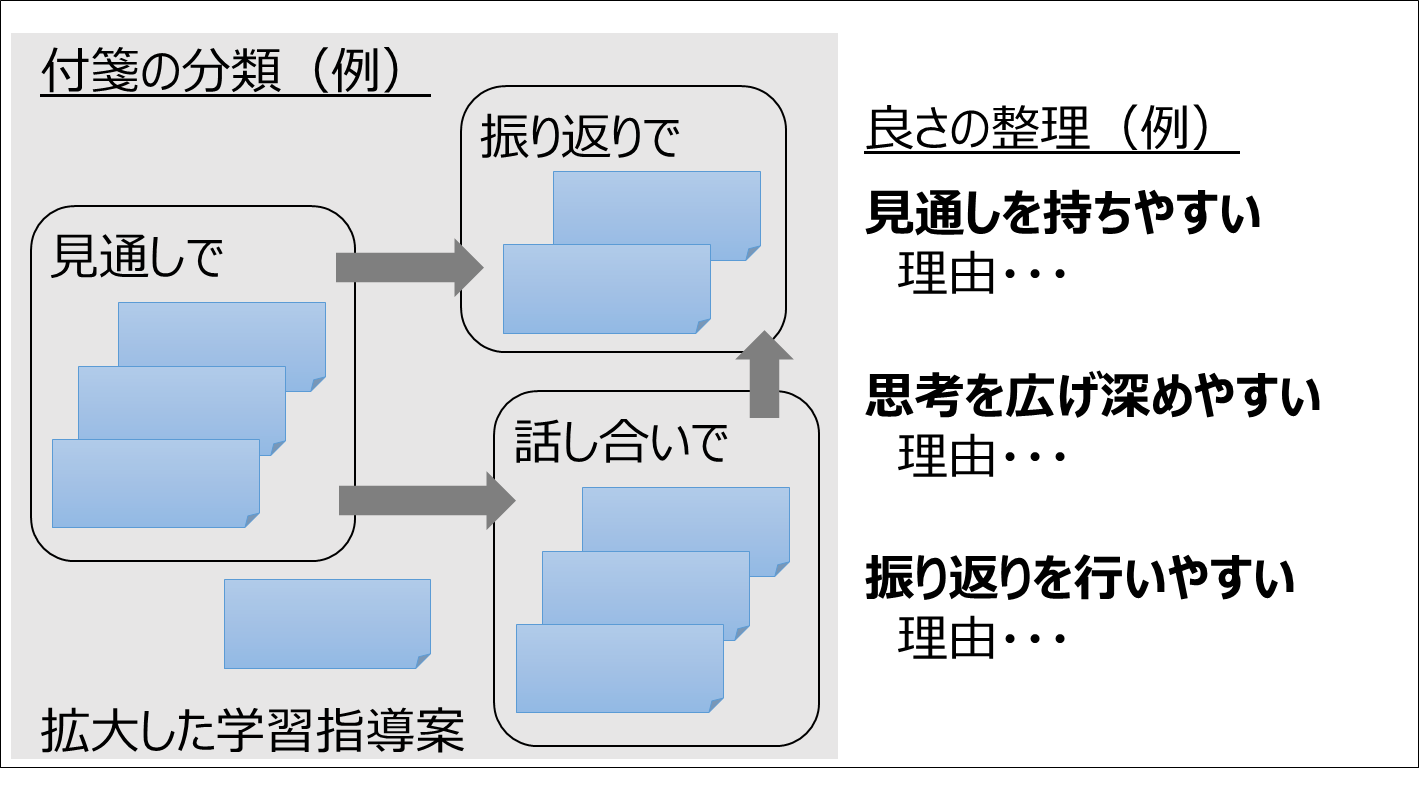 全体で良さを共有し、方向性等を明らかにする
5
共有
・グループの代表者が、グループでの協議を伝えましょう。
・学校として育成したい資質・能力と照らし合わせて整理し、方向性等を明らかにしましょう。
15分
個人で振り返り
6
省察
協議を踏まえて、これから取り組むことを明らかにしましょう。
5分